Electronic Resources for Clinical Faculty
Clinical Faculty Appointments
https://depts.washington.edu/fammed/about/clinical-faculty-appointments/application/
(or google “UW Family Medicine appointments application”)
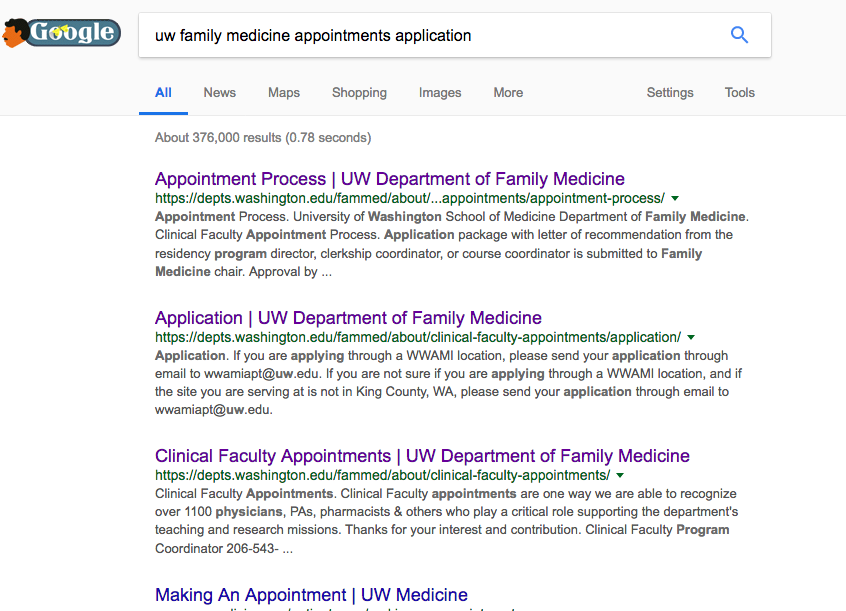 https://itconnect.uw.edu/
https://itconnect.uw.edu/
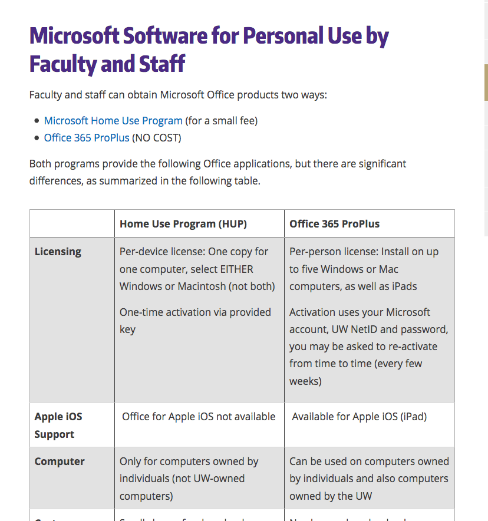 Teaching Physician
www.teachingphysician.org
username: uwfamedmse
password: uwfamedpassword
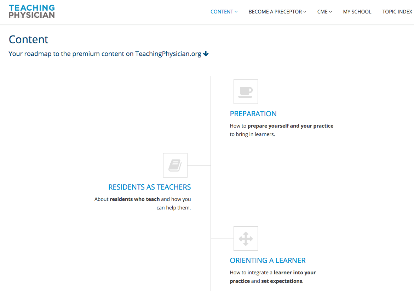 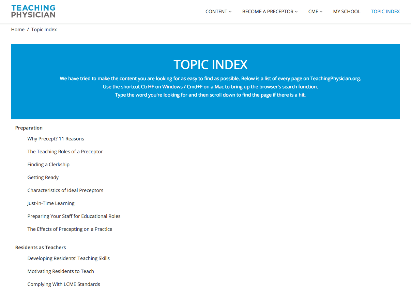 [Speaker Notes: https://www.teachingphysician.org/content/teaching-strategies/tipps-teaching-in-the-presence-of-patients]
www.hsl.uw.edu
https://hsl.uw.edu/toolkits/care-provider/
Useful, Unlocked Links(can use without clinical faculty appointment)
Scroll down for chronic pain resources, CDC traveler resources
[Speaker Notes: CDC Traveler’s Health
CDC Immunization Schedules
Antibiograms
Familydoc.org patient information
Ethnomed (browse by topic or culture)
Chronic pain resources (all in one place)
Anticoagulation services
Scroll down for chronic pain resources, CDC travelers health]
Other Useful tools
Up to Date, DynaMed, Access Medicine, Clinical Key
VisualDx
Micromedex
Natural Medicines
Procedures Consult
Review a topic
20 yo F with malar rash and arthralgias.  Your practice is mostly geriatric and you suspect SLE and would like to review the topic:

UpToDate (author’s opinion, many references)
DynaMed (in good summary format)
Access Medicine (books, images)
Clinical Key (First consult gives summary)

All have high quality information that is regularly updated
Keeping current
You have a 65 year old man with atrial fibrillation with difficulty with warfarin management.  You haven’t used dabigatran before and need to decide if this is a good choice for him.
Anticoagulation Services
MicroMedex
Cochrane Review
UpToDate
Anticoagulation Services
Warfarin Dosing Nomogram
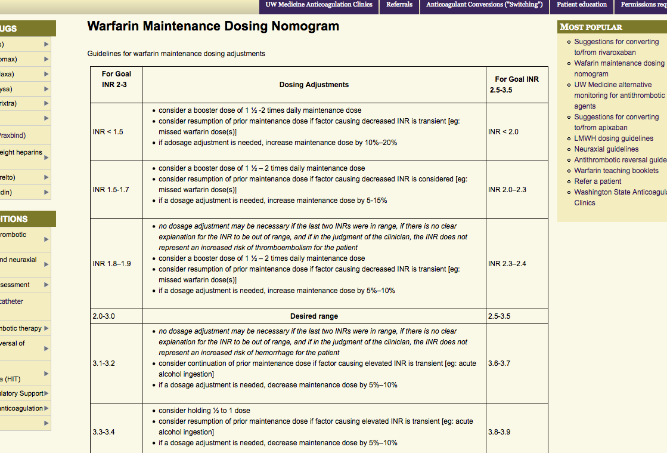 Clinical decision making
50 yo F with: DM, SOB, fever.  +smoker.
T=102.5, RR 26, BP 130/85, HR 105, mental status wnl
L sided crackles, CXR: L consolidation
PaO2=58 (~90% SaO2), glu=300, WBC=16K
QUESTION: Admit or not?
Essential evidence plus Decision Support Tools:  Pneumonia Severity Index
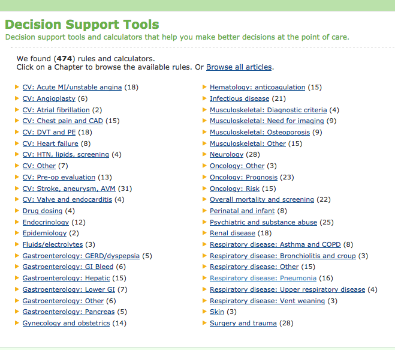 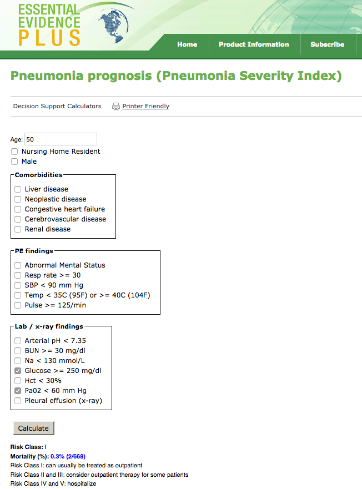 VISUAL DX
11 month old girl with fever, runny nose, cough, appears mildly ill, has facial, truncal rash that appeared this morning a few days after onset of symptoms
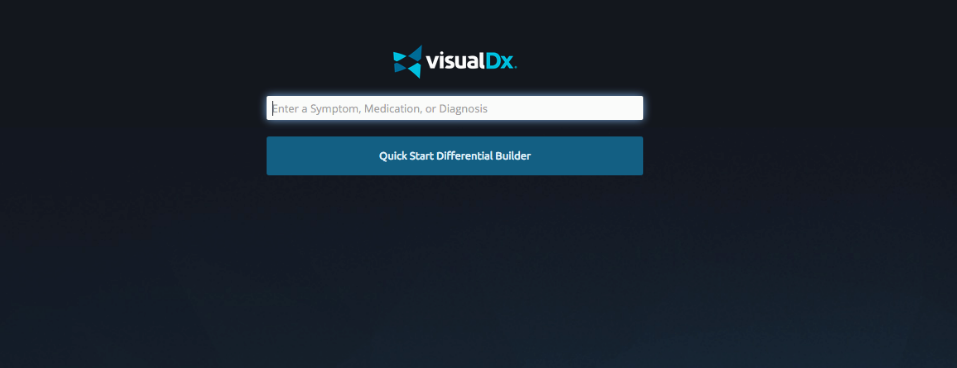 Get photos, information about disease including differential, treatment
Build a differential based on rash characteristics
[Speaker Notes: Put in disease name and get photos, information about disease including differential, treatment]
Skin lesion diagnosis
Do a procedure
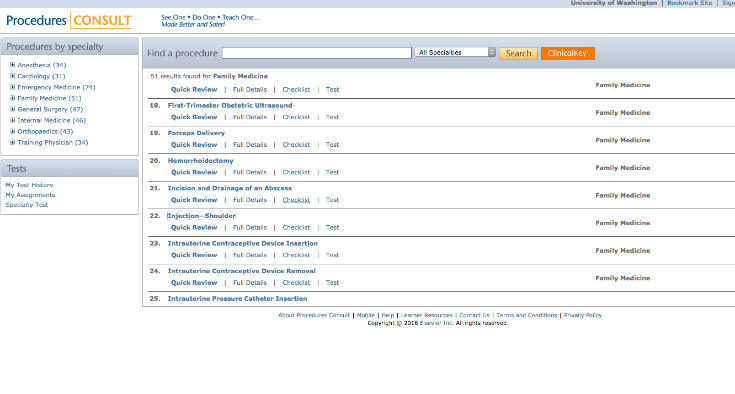 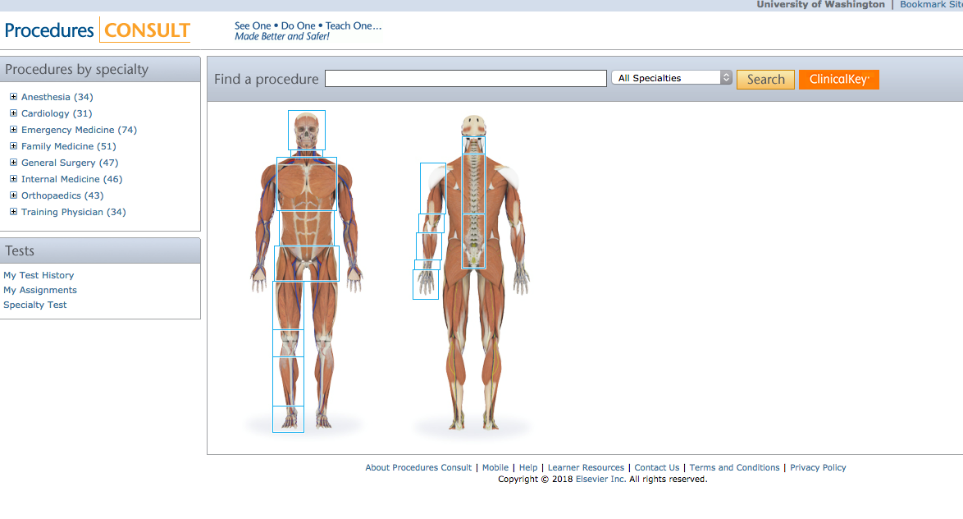 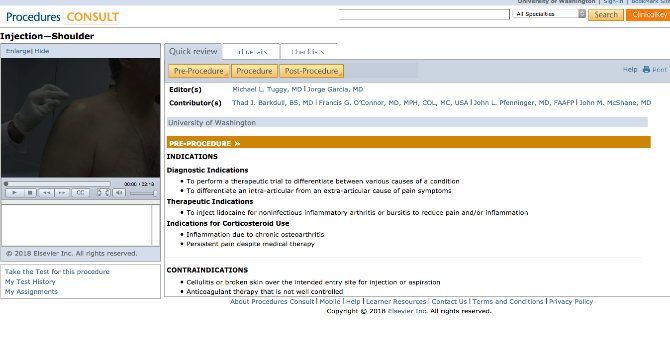 [Speaker Notes: --lists by specialty
--includes video, quick review, full details, checklist and post procedure care/complications]
Give a talk
There is concern about Lyme disease in your community and you are scheduled to give a presentation to your medical staff.  You need to review the topic and would like to include images—good place for one stop shopping
--Look at Access Medicine, Clinical Key (as well as Google Images)
Alternative Medicines
Your 55 year old patient with Htn and dyslipidemia including hypertriglyceridemia wants to know if she should take Fish Oil
NATURAL MEDICINE DATABASE
--What is the product used for?
--Is it safe?
--Does it work?